This is our World - Map Skills
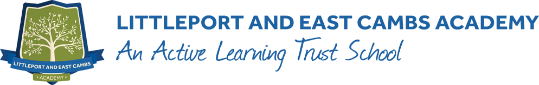 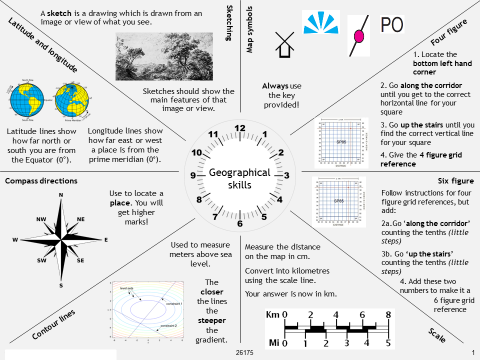 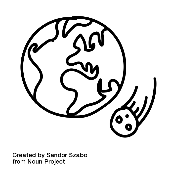 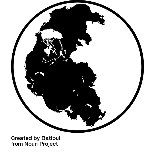